BLACK RHINOS
LIFE
Mammals
South and central Africa
Savanna
Live alone
Territory
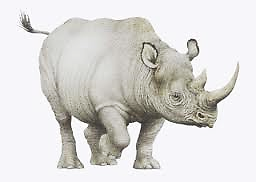 BODY DESCRIBE
Weight: more then 1 ton
They`re long from 2 to 5 meters
2 nasal horns
2cm fat skin
Grey color
Short legs
3 fingers on each leg
Small brains
Growl
OFFSPRINGS
Gestation:17-18 months
1 year suckle milk
Mum
FOOD
Vegetarian
Grass
Bushes
CAN
Eat
Drink
Sleep
Attack
Run
Walk
Growl
CAN`T
Fly
Read
Dance
Write
Clean the car
Play computer games
NATURALLY SETTING
In naturally setting black rhinos live above 50 years

In the WORLD is just 4000 black rhinos more

They`re endangered animals because of their horns
There are  albino rhino and the zoo keeper .The zoo keeper feeding it.
 The zoo keeper is wearing a green dress, black hat and brown shoes. In his hand is food for the rhino.
Rhino is probably starving